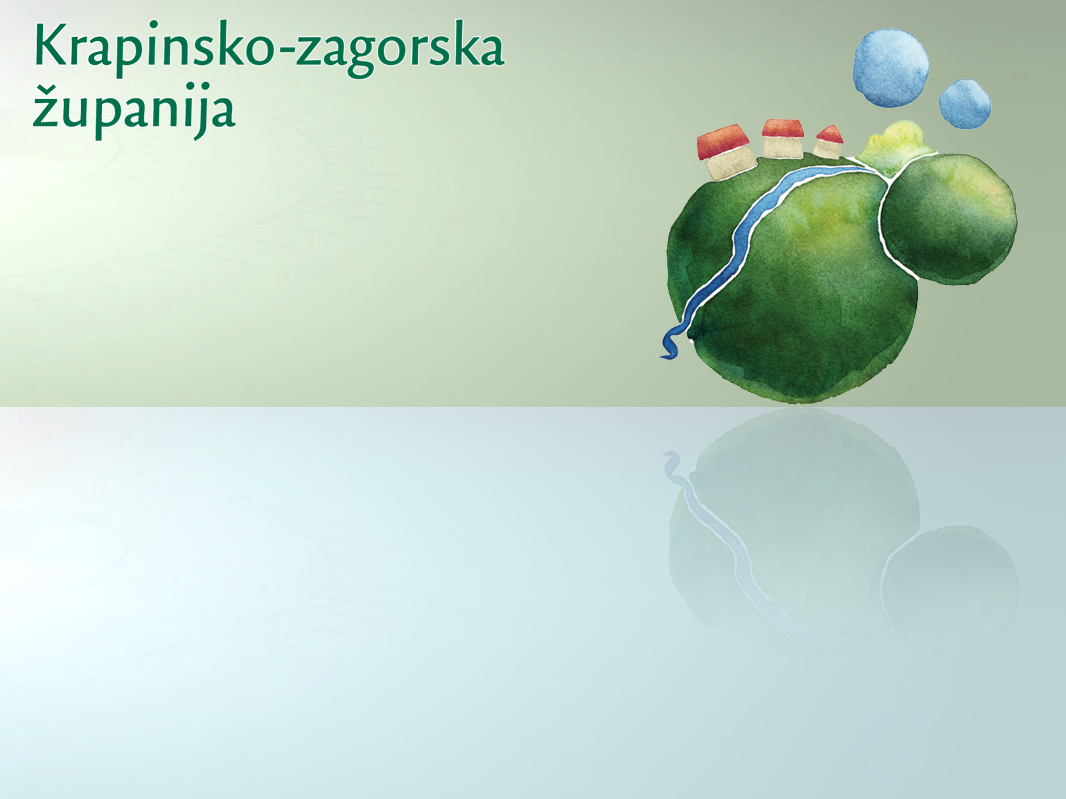 VODIČ ZA GRAĐANEII. IZMJENE I DOPUNE PRORAČUNA KRAPINSKO-ZAGORSKE ŽUPANIJE ZA 2024. GODINU
Što je proračun?

akt koji donosi predstavničko tijelo jedinice lokalne i područne (regionalne) samouprave

temeljni financijski dokument Županije kojim se procjenjuju prihodi i primici te utvrđuju rashodi i izdaci za jednu godinu

temeljni propis kojim su regulirana sva pitanja vezana uz proračun je Zakon o proračunu („Narodne novine”, 144/2021.)
Što je Rebalans proračuna?

proračun se kao temeljni financijski dokument sukladno zakonu i propisima može mijenjati tijekom godine kako bi svojim izmjenama i dopunama pratio provođenje svih aktivnosti i projekata u Županiji.

izmijenjeni Proračun se najčešće zove „rebalans”

Rebalans se donosi na isti način kao i Proračun
Osnovni razlozi II. Izmjena i dopuna Proračuna


osiguranje dodatnih sredstava za podmirenje troškova provođenja novonastalih aktivnosti te tekućih i kapitalnih projekata.

usklađivanje potrebnih sredstava postojećih aktivnosti i projekata u skladu s dinamikom provođenja istih
Planirani proračun Krapinsko-zagorske županije 
zajedno s proračunskim korisnicima

225.733.839,58 EUR
(+26.146.409,16 EUR ili 13%;
prethodni plan 199.587.430,42 EUR)
Planirani proračun Krapinsko-zagorske županije  
bez proračunskih korisnika  

68.158.299,15 EUR
(+4.170.349,02 EUR ili 7%;
prethodni plan 63.987.950,13 EUR)
Promjene na prihodovnoj strani županijskog Proračuna
- u EUR
PRIHODI PO IZVORIMA FINANCIRANJA (+4,2 mln EUR)

        + 3,4 mln  → Opći prihodi i primici
                 + 1,6 mln - porez na dohodak
                   + 1,8 mln – povrat sredstava za predujmljivanje (revolving) – usklada plana s realizacijom
        + 875 tis.  → Ministarstvo
        + 400 tis.  → Decentralizirana funkcije iz poreza na dohodak – prenamjena - potres 
        - 475 tis.  → Ministarstvo – prijenos EU
Promjene na rashodovnoj strani županijskog Proračuna
- u EUR
RASHODI (+4,2 mln EUR)
+ 278 tis. – UO za poslove župana i Županijske skupštine
                            Izbori u 2024. - usklada plana s realizacijom
+ 333 tis. – UO za gospodarstvo, poljoprivredu, turizam, 
	    promet i komunalnu infrastrukturu
                +100 tis. – Kapitalne pomoći - ŽUC
                + 79 tis. – Poduzetnički inkubator
                + 76 tis. – Projekt „Uređenje staze kroz krošnje Zelenjak”
                + 60 tis. – Manifestacije i sajmovi
                + 18 tis. – Ostale aktivnosti
+ 40 tis. - UO za javnu nabavu i EU fondove
	  Projekt ZEZ, Cjelodnevna nastava OŠ Mače, Promocija 
                          EU projekata
- 2,5 mln - UO za prostorno uređenje, gradnju i zaštitu okoliša 
                           Predujmljivanje SBKT – sredstva potresa (prijenos u UO za 
                                                                    zdravstvo…) 
+ 2,9 mln - UO za zdravstvo, socijalnu politiku, branitelje, 
	    civilno društvo i mlade
               + 3,1 mln – Predujmljivanje sredstava; osiguravanje troškova SBKT 
               + 200 tis. – EO ambulanti – N.Golubovec i Pregrada
               + 100 tis. - Dom zdravlja - kapitalna ulaganja i oprema
               + 65 tis. – Zavod za Hitnu – predujmljivanje (revolving)
               + 60 tis. – Financiranje udruga
               + 75 tis. – Ostale aktivnosti 
               - 700 tis. – BZ-potres – prijenos u UO za financije i proračun
+ 654 tis. - UO za obrazovanje, kulturu, šport i 
	    tehničku kulturu (izvor Županija)
               + 300 tis. – Dopunska sredstva-MFR-škole
               + 171 tis. – Dopunska sredstva za izgradnju-škole
               + 125 tis. – Kultura i sport
               + 74 tis. – OŠ Začretje - igralište
               - 16 tis. – Usklađenja projekata
  - 1 mln - UO za obrazovanje, kulturu, šport i 
	    tehničku kulturu (izvor Ministarstvo)
                -1 mln – NPOO-izgradnja, dogradnja i adaptacija 
                               škola
+ 3,4 mln - UO za financije i proračun
                + 2 mln – Usklada s realizacijom (revolving)
                + 840 tis. – Rashodi za zaposlene
                + 465 tis. – BZ-potres – donos iz UO za zdrav.
                + 135 tis. – Namirenje po godišnjoj prijavi, 
                                   otplata za poduzetnike
+ 75 tis. - UO za opću upravu, imovinsko-pravne i  
	 zajedničke poslove
	 Javna uprava i administracija
ADRESA:
Krapinsko-zagorska županija
Magistratska 1
49 000 Krapina

KONTAKT: 
TEL: +385 49 329 111
FAX: +385 49 329 255


PRATITE NAS:
na službenim internetskim stranicama: https://www.kzz.hr
na službenom YouTube kanalu: https://www.youtube.com/user/zagorjehr
Pravo na pristup informacijama: https://kzz.hr/pristup-informacijama